以適當科技與風險評估的角度來看太陽能系統
指導老師:林聰益
班級:車輛三甲
學號:49915909
姓名:朱哲源
目錄
一、太陽能來源
二、太陽能應用
三、太陽熱能
四、太陽光電
五、太陽能應用限制
六、總結
秋分(9/23)
太陽
冬至(12/22)
夏至(6/21)
春分(3/21)
一、太陽能來源
太陽為一巨大熾熱氣團。
表面輻射溫度達5770K(內部達4萬度)
與地球之距離平均為1496x105公里。
太陽常數：用以表示由太陽照射至地球上之輻射能量。在太陽與地球之距離為平均距離時，在大氣層上界（無大氣影響）垂直於太陽光線之單位面積、單位時間所接受之太陽輻射  1353W/m2。
二、太陽能應用日照率定義
可照時數：衡量一天陽光照射大地之時間，是在天空無雲、煙、霧等晴朗天氣時，以日出開始到日沒為止，陽光照射到大地上之時間計算。同一緯度之兩地區的可照時數相同。
日照時數：將在地面上一天實際接受直射陽光的時間。
日照率＝日照時數/可照時數
三、太陽能集熱器原理
收集太陽輻射能，並轉換成熱能（熱水、熱空氣）輸出
熱能輸出
太陽輻射能
集熱器
工作流體輸入
太陽輻射能
儲熱桶
太陽輻射能
集熱器
太陽能熱水系統　家用系統
熱水供應
輔助電熱器
冷水補充
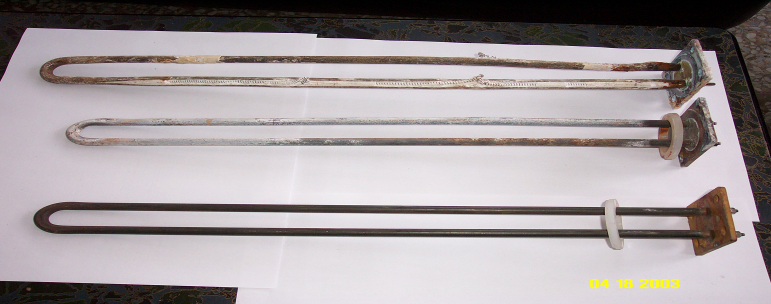 利用熱虹吸原理
四、太陽光電發電（光伏發電）
1.太陽電池(Solar Cell) 可將光能直接轉換為直流電
 　  能，但不會儲存能量。
2.無需燃料、無廢棄物與污染、無轉動組件與噪音。
3.太陽電池壽命長久，可達二十年以上 。
4.外型尺寸可隨意變化，應用廣泛(小至消費性產品--
       如計算機，大至發電廠)。
5.發電量大小隨日光強度而變，可以輔助尖峰電力之
       不足(併聯型)。
6.設計為阻隔輻射熱或半透光型模板，將可與建築物
       結合。
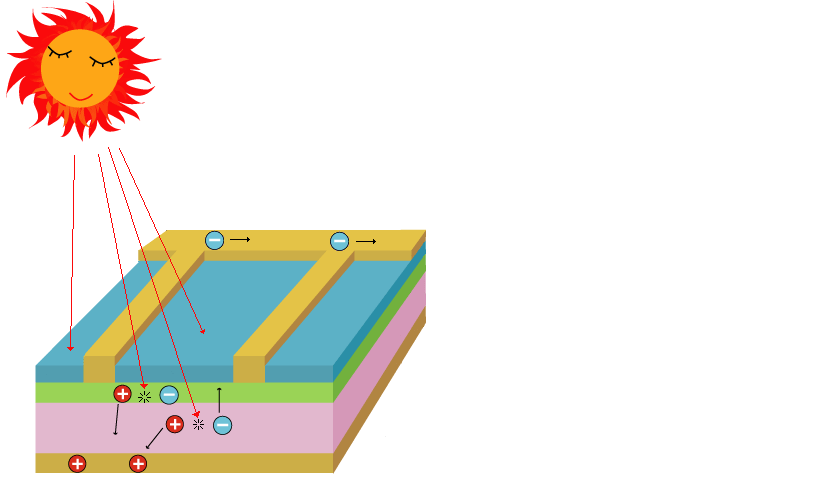 上電極 Electrode

抗反射層
Anti-Refection Coating

n型半導體
n-Type Semiconductor

p型半導體 
p-Type Semiconductor

下電極 Electrode
-
負
載
+
電流
 Electric 
Current
太陽電池構造與太陽光電發電原理
太陽電池是以 P 型與 N 型 半導體材料接合構成正極  與負極。
 當陽光照射太陽電池時，  陽光的能量會使半導體材  料內的正、負電荷分離  (產生電子-電洞對)。
 正電荷(Hole)、負電荷  (Electron)會分別往正(P型) 、負(N型)極方向移動並且  聚集。
 正、負極接上負載時，將  有電流流出，可以對負載  作功(燈泡會亮、馬達會轉)。
五、太陽能應用上的限制
與傳統之化石、核能源相比，能量密度低
能源供給量受日照時間及地理位置限制
能源供應不穩定　－　靠天吃飯
能源生產成本相對於傳統能源偏高，特別是太陽光電發電部分
太陽能熱水器為目前最具經濟競爭力之再生能源，但其需用性與日照量成反比關係，不利推廣應用
太陽電池雖然目前尚不具經濟競爭力，有待吾人進一步提高發電轉換效率及降低生產成本
六、總結
現今的社會處處可見太陽能的運用，隨著科技的進步，我們也在為了永續經營而進步。